আজকের ক্লাসে –
ছোট্ট সোনামনিদের জন্য গোলাপ ফুলের শুভেচ্ছা
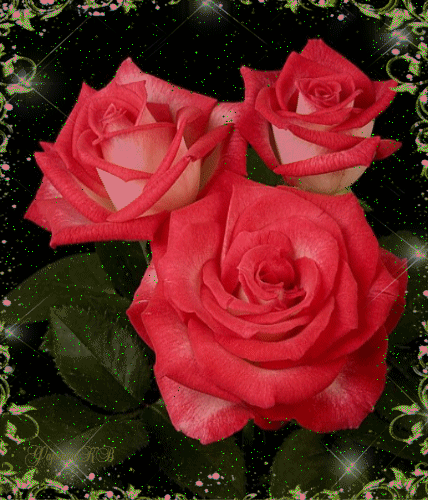 পরিচিতি
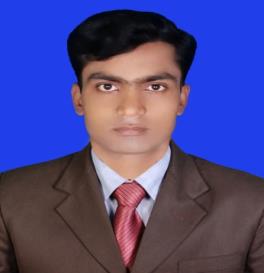 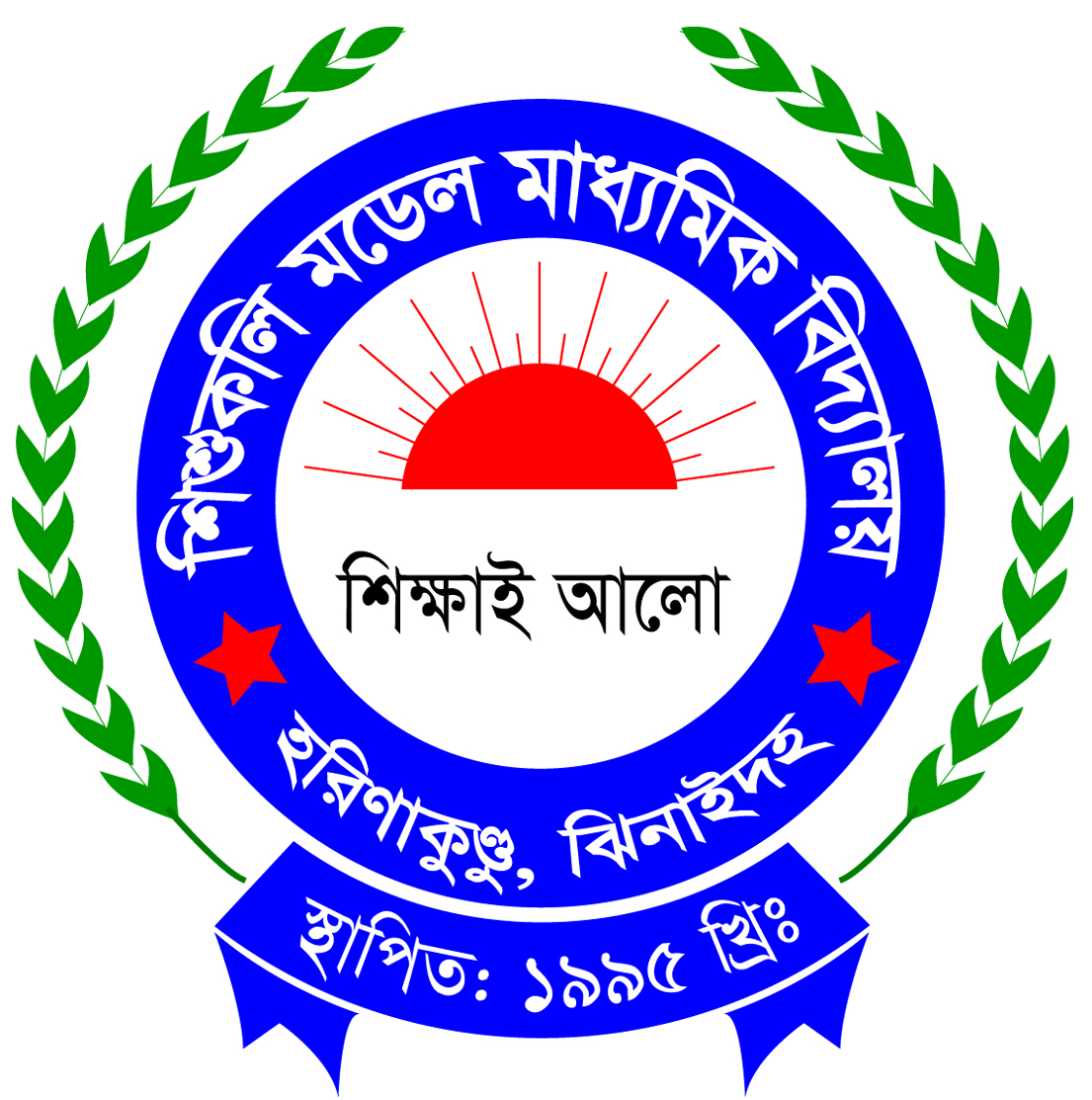 মোঃ আলমগীর হোসেন 
সহকারী শিক্ষক (আইসিটি)
শিশুকলি মডেল মাধ্যমিক বিদ্যালয় 
হরিণাকুণ্ডু, ঝিনাইদহ।
মোবাইলঃ ০১৭১৩৯১১৬৮৯
ইমেইল: alomgirhossain1979@gmail.com
বিষয়ঃ বাংলা 
শ্রেণীঃ প্রাকপ্রাথমিক/শিশু 
অধ্যায়ঃ স্বরবর্ণ পরিচিতি 
সময়ঃ ৫০ মিনিট
নিচের ছবিগুলো লক্ষ্য করো এবং ছবিগুলোর নামের প্রথম বর্ণের নাম বল।
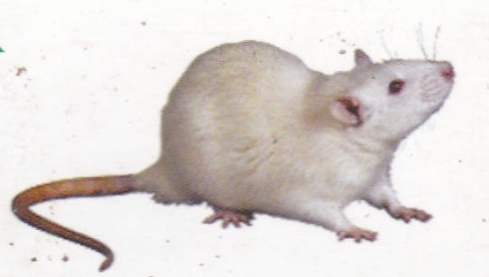 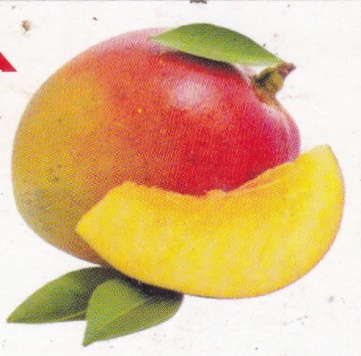 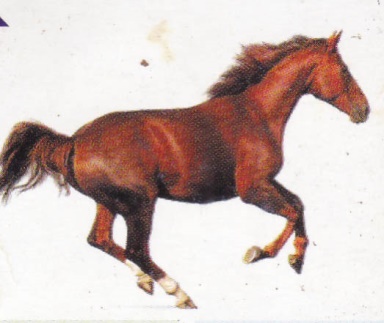 ইঁদুর
অশ্ব
আম
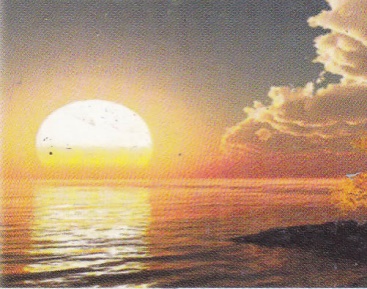 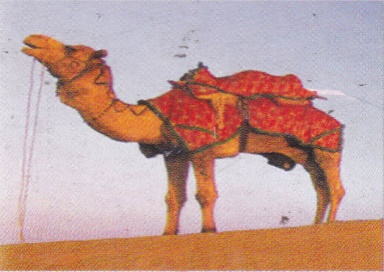 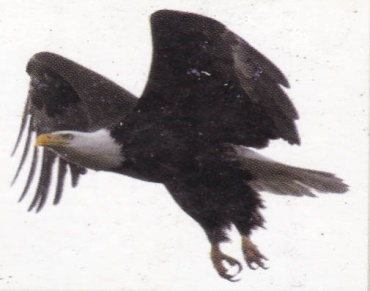 ঈগল
উট
ঊষা
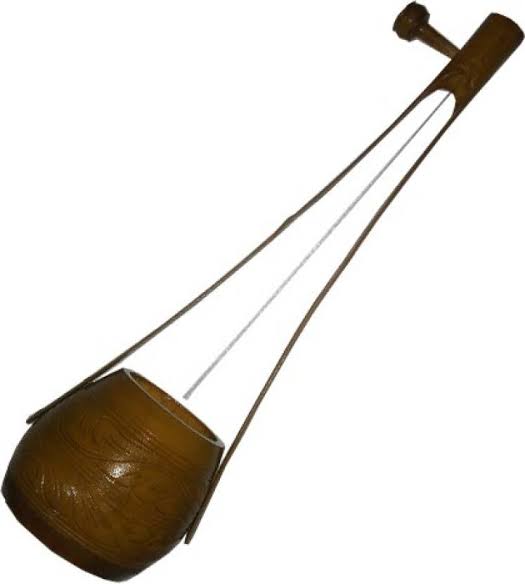 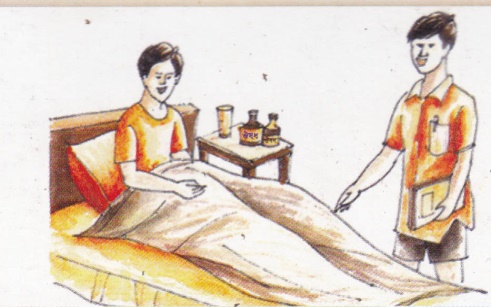 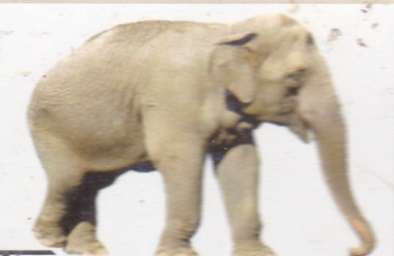 একতারা
ঐরাবত
ঔষধ
তাহলে আমাদের আজকের পাঠ
স্বরবর্ণ পরিচিতি ও স্বরবর্ণ দিয়ে শব্দ তৈরী এবং ছন্দ বলা।
ঈ
ই
অ
আ
ঈগল
উট
আম
এই পাঠ শেষে শিক্ষার্থীরা ----
ক. স্বরবর্ণ গুলোর পরিচয়  ও উচ্চারণ বলতে পারবে। 
খ. স্বরবর্ণ দ্বারা শব্দ তৈরীর কৌশল বর্ণনা করতে পারবে। 
গ. স্বরবর্ণ দ্বারা তৈরীকৃত শব্দের ছবিসহ ছন্দ বিশ্লেষণ করার পদ্ধতি বিশ্লেষণ করতে পারবে।
অ
অ
অ-তে কি হয়?
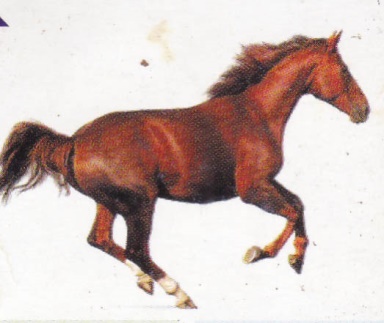 অ=তে অশ্ব-(ঘোড়া)
অশ্বটি বেশ মোটা তাজা
অ দিয়ে আর কি কি হয় বলতো?
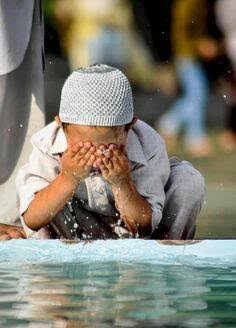 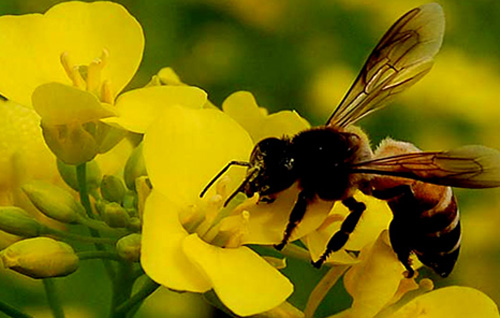 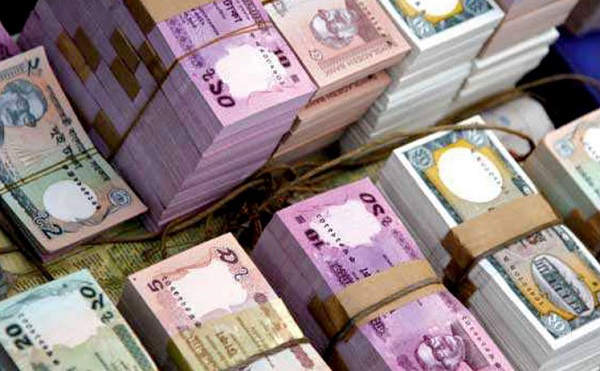 অলি=(মৌমাছি)
অর্থ= (টাকা)
অজু- (পবিত্র হওয়া)
আ
আ
আ-তে কি হয়?
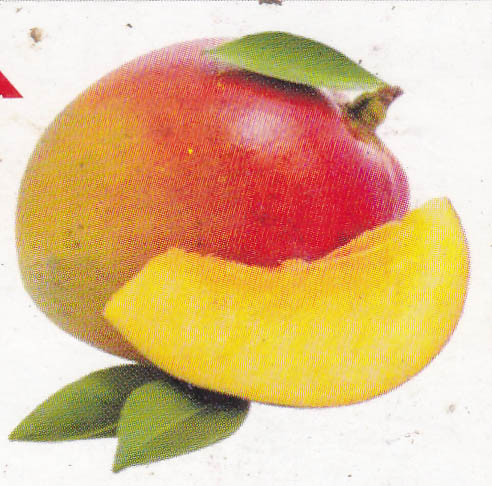 আ=তে আম-(ফলের নাম)
আম হলো ফলের রাজা
আ দিয়ে আর কি কি হয় বলতো?
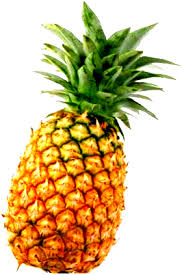 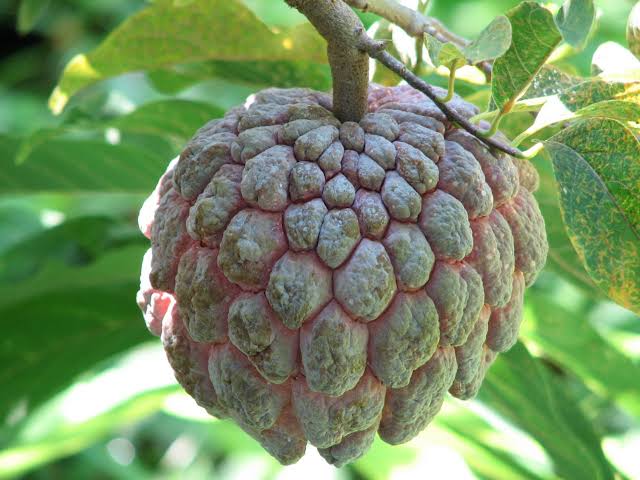 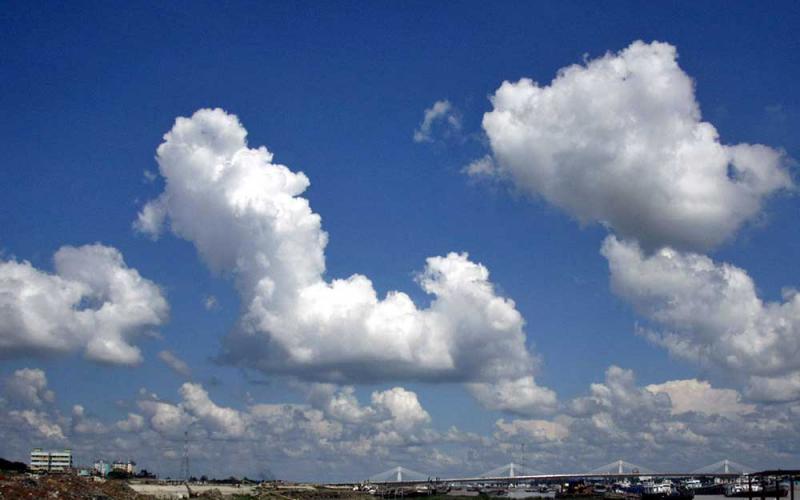 আতা=(মেওয়া ফল)
আকাশ= (মেঘ)
আনারস- (রসালো ফল)
ই
ই-তে কি হয়?
ই
ই=তে ইঁদুর-(প্রাণীর নাম)
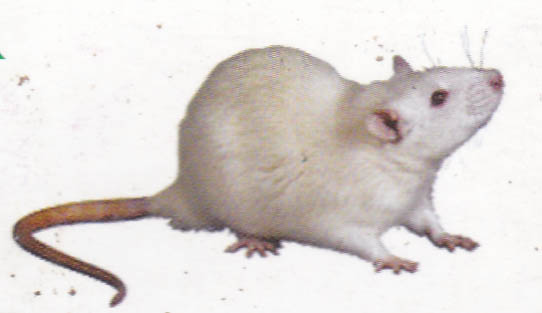 ইঁদুর ছানা ভয়ে মরে
ই দিয়ে আর কি কি হয় বলতো?
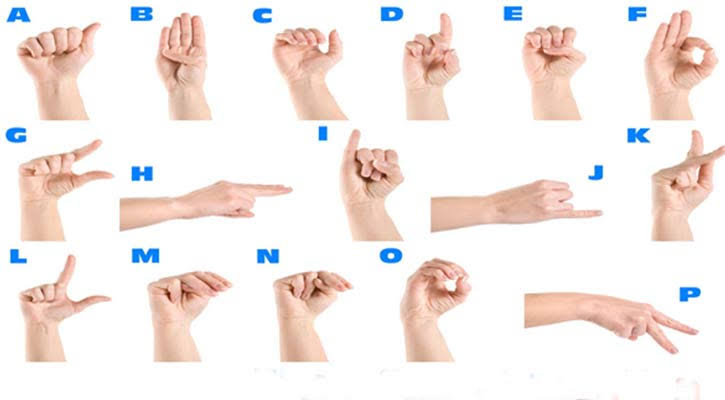 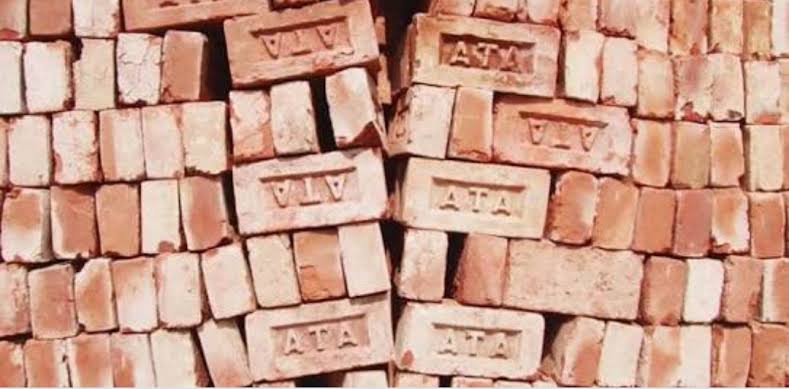 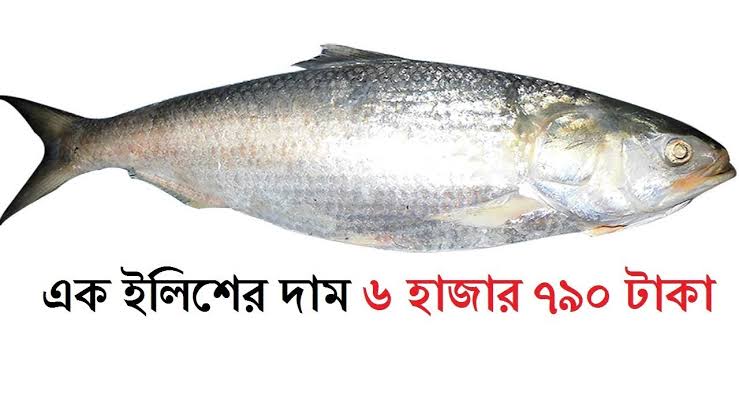 ইলিশ=(সামুদ্রিক মাছ)
ইট=(পোড়ামাটি)
ইশারা- (বোবা ভাষা)
ঈ
ঈ
ঈ-তে কি হয়?
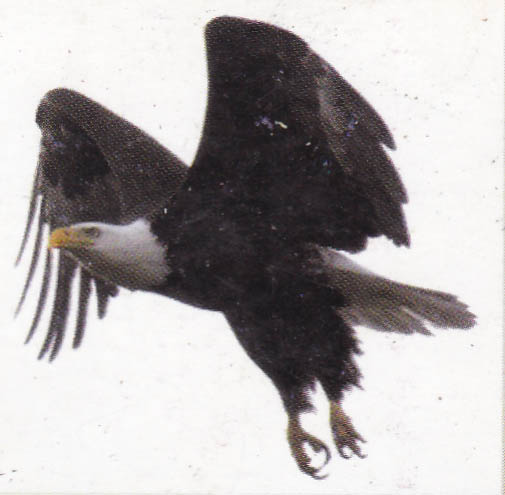 ঈ=তে ঈগল-(পাখির নাম)
ঈগল পাখি তাকে ধরে
ঈ দিয়ে আর কি কি হয় বলতো?
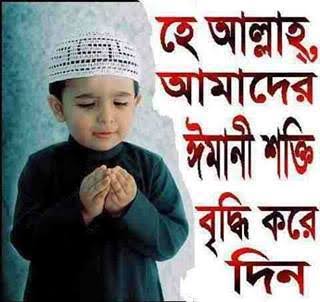 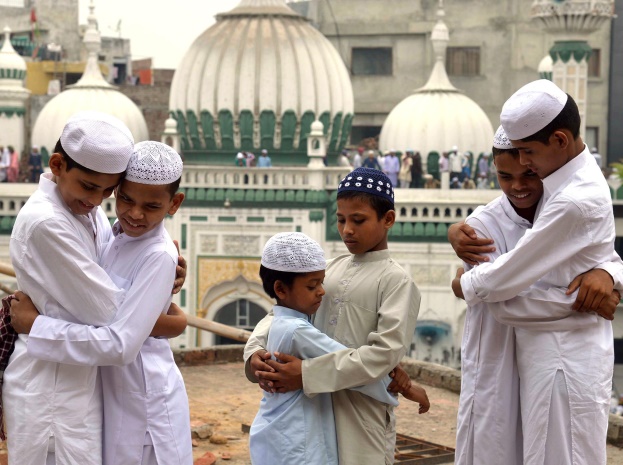 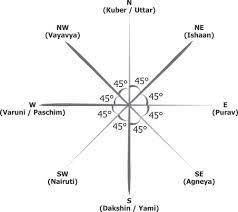 ঈশান=(কোণ)
ঈদ=(খুশি/আনন্দ)
ঈমান- (আল্লার উপর বিশ্বাস)
উ
উ
উ-তে কি হয়?
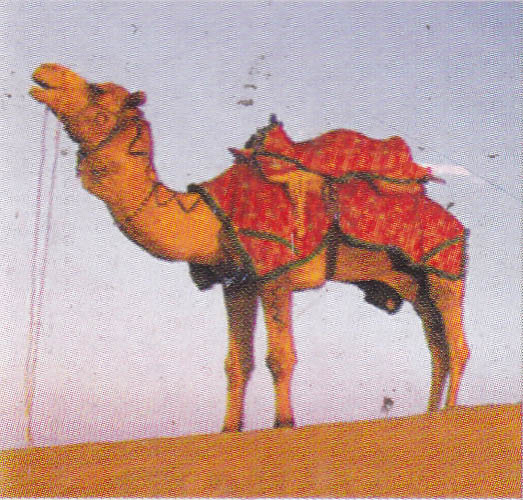 উ=তে উট-(পশুর নাম)
উট চলে মরুর দেশে
উ দিয়ে আর কি কি হয় বলতো?
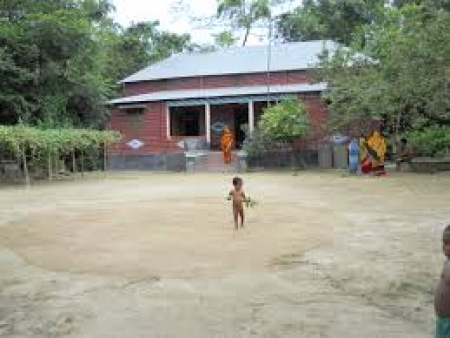 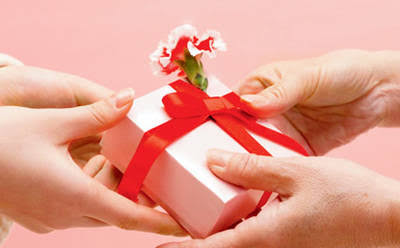 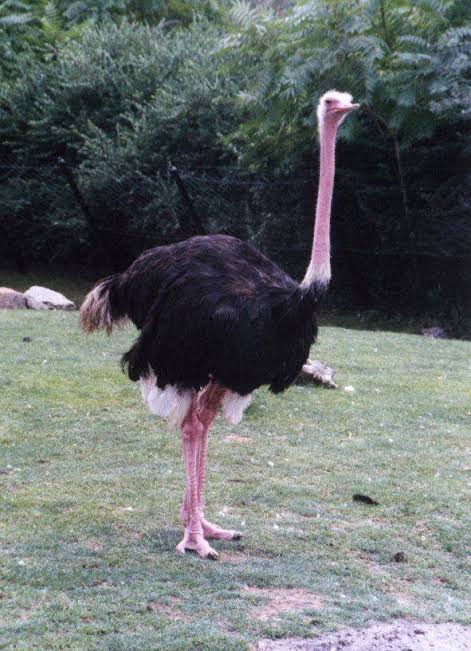 উঠান=(ঘরের সামনে)
উপহার=(পুরস্কার)
উটপাখি- (পাখি)
ঊ
ঊ
ঊ-তে কি হয়?
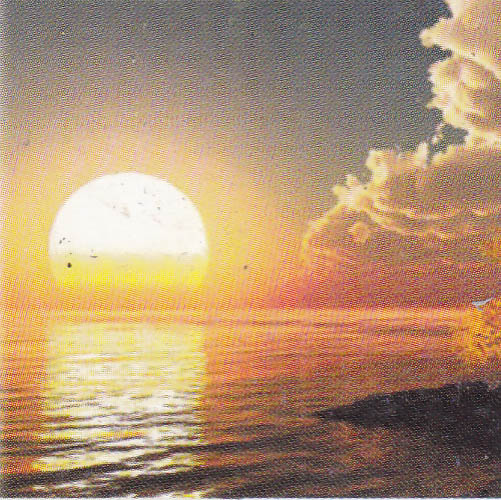 ঊ=তে ঊষা-(সূর্যের আলো)
ঊষার আলো উঠল হেসে
ঊ দিয়ে আর কি কি হয় বলতো?
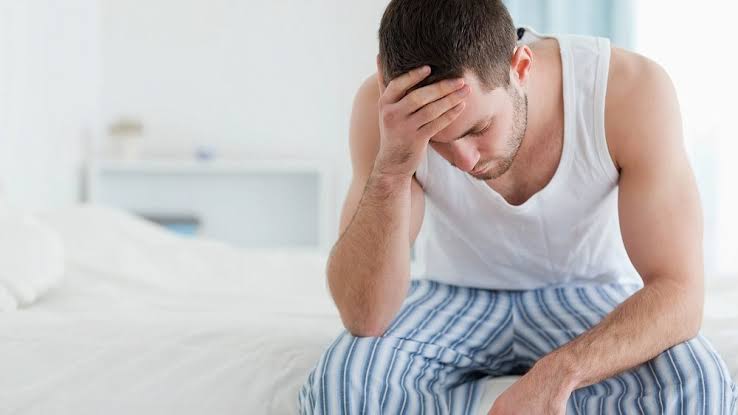 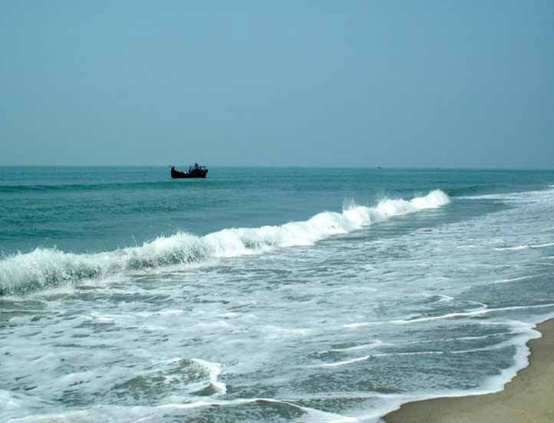 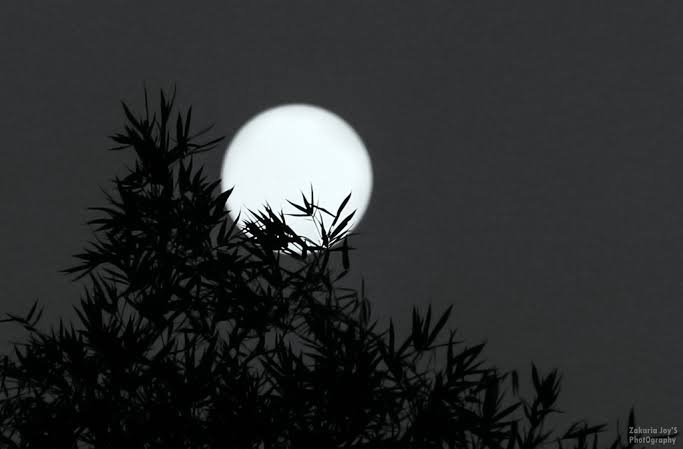 ঊর্ধ্ব=(উপর)
ঊর্মি=(সাগরের ঢেউ)
ঊন- (দূর্বল)
ঋ
ঋ
ঋ-তে কি হয়?
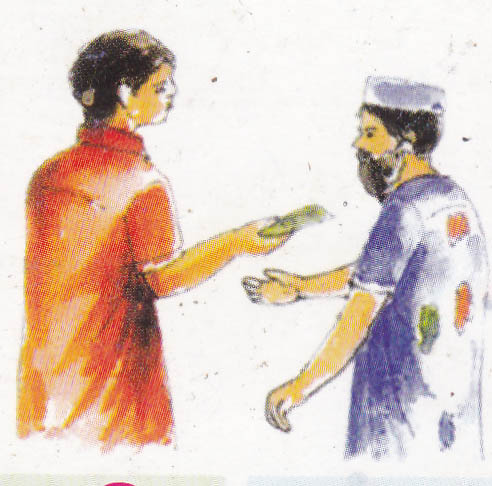 ঋ=তে ঋণ-(ধার করা)
ঋণ করা ভালো নয়
ঋ দিয়ে আর কি কি হয় বলতো?
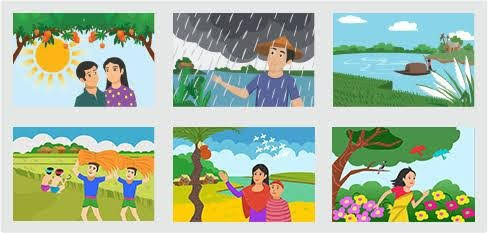 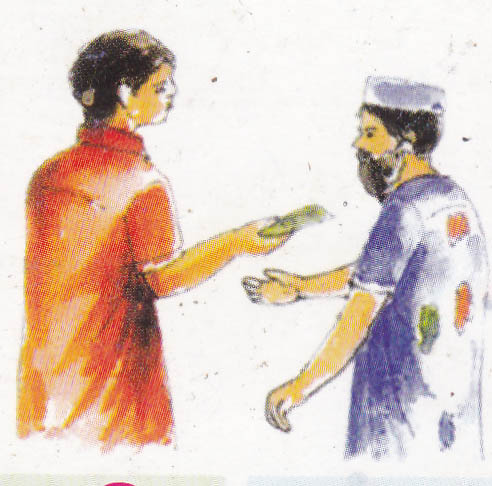 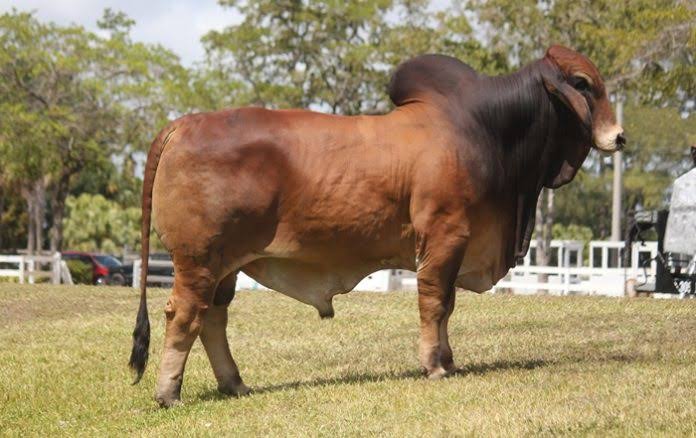 ঋণী=(ঋণ গ্রহিতা)
ঋতু=(সময়/কাল)
ঋষভ- (ষাঁড়)
এ
এ
এ-তে কি হয়?
এ=তে একা-(সঙ্গী ছাড়া)
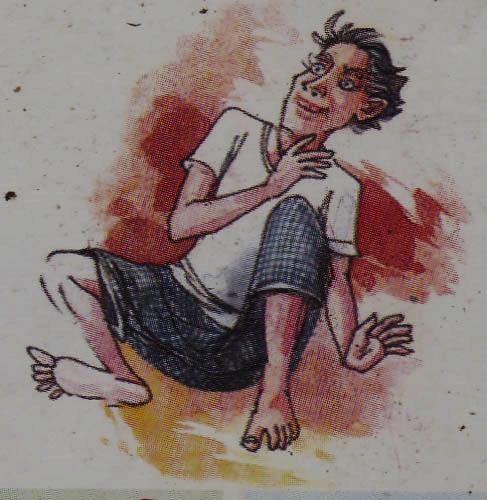 একা থাকতে ভয় হয়
এ দিয়ে আর কি কি হয় বলতো?
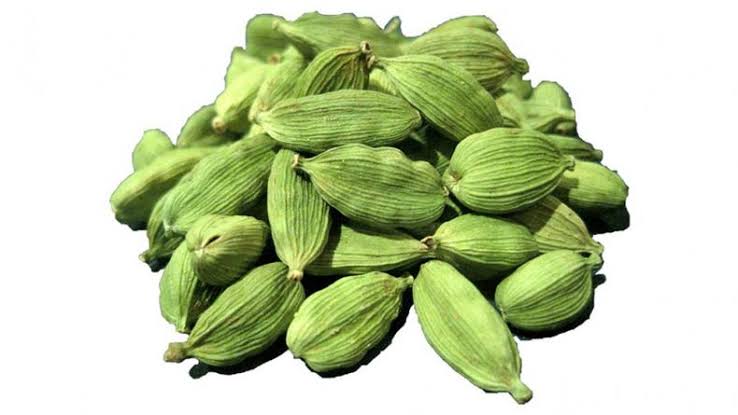 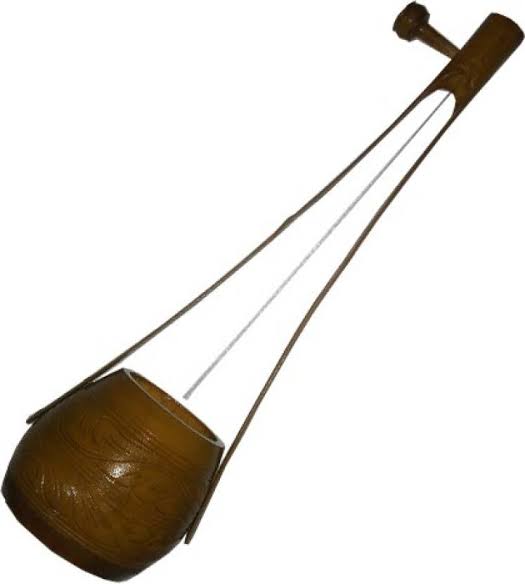 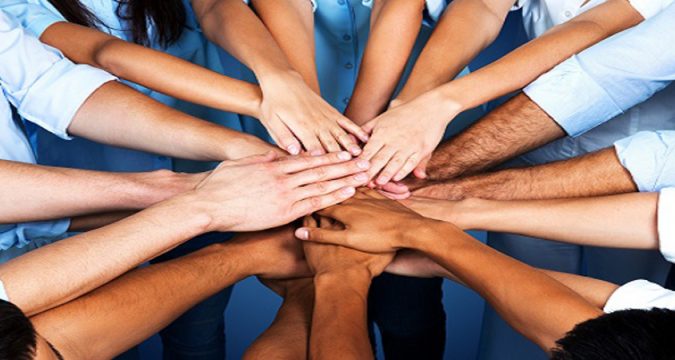 এলাচি=(মসলা)
একতা=(ঐক্য/মিলন)
একতারা- (বাদ্যযন্ত্র)
ঐ
ঐ
ঐ-তে কি হয়?
ঐ=তে ঐরাবত-(হাতি)
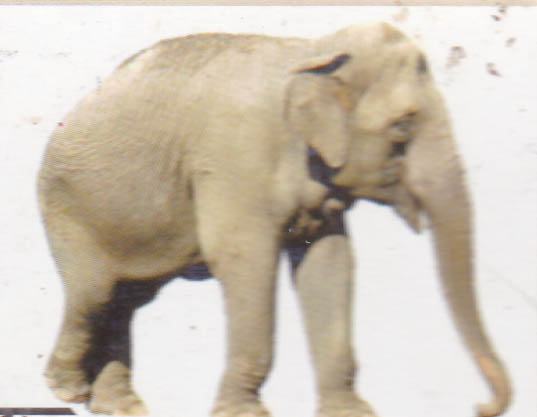 ঐরাবত ঐ আসছে তেড়ে
ঐ দিয়ে আর কি কি হয় বলতো?
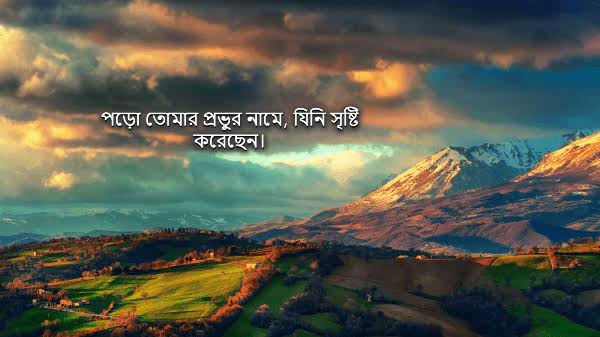 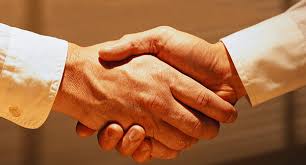 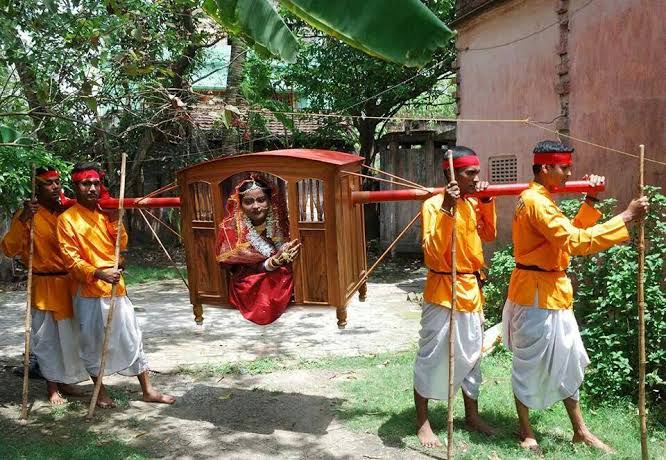 ঐক্য=(মিলন)
ঐশী=(বানী)
ঐতিহ্য- (নিয়ম)
ও
ও
ও-তে কি হয়?
ও=তে ওজন-(পরিমাপ)
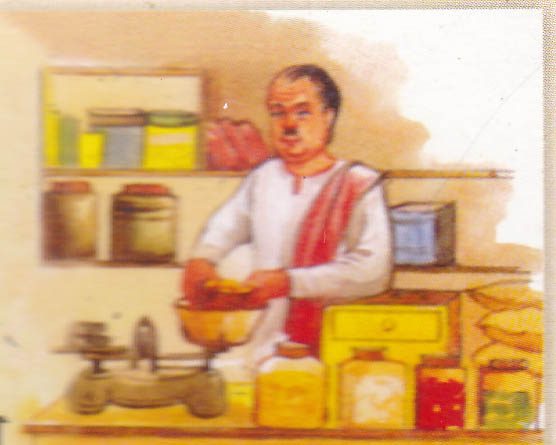 ওজন করো সঠিক মাপে
ও দিয়ে আর কি কি হয় বলতো?
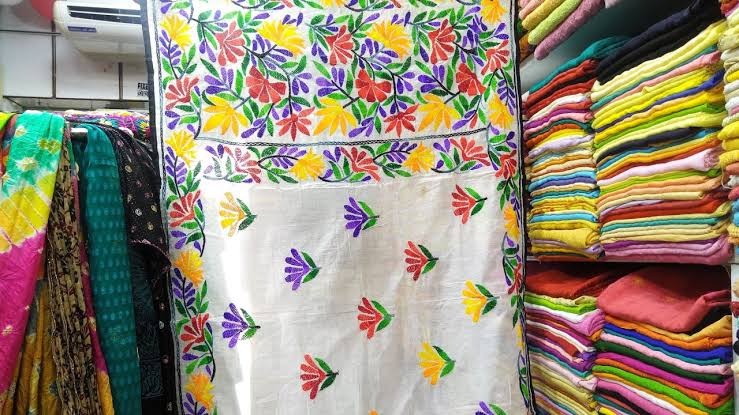 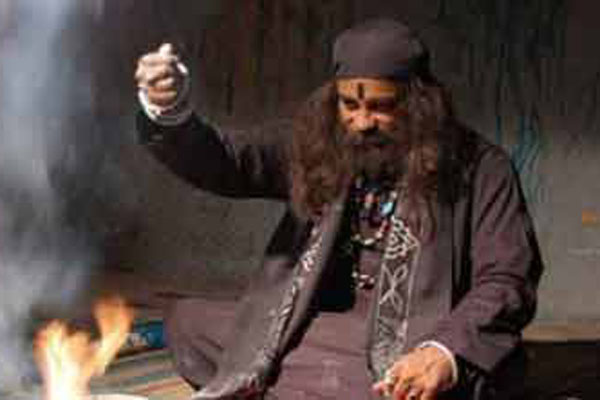 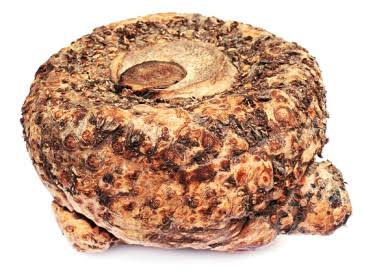 ওল=(সবজি)
ওঝা=(সাপুড়ে)
ওড়না- (মেয়েদের পোষাক)
ঔ
ঔ
ঔ-তে কি হয়?
ঔ=তে ঔষধ-(রোগ নিরাময়)
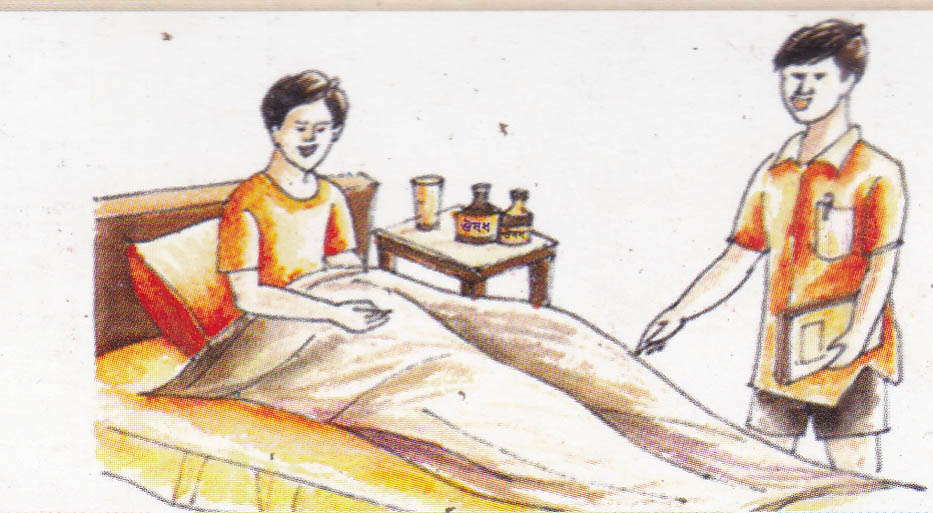 ঔষধ খাব অসুখ হলে
ঔ দিয়ে আর কি কি হয় বলতো?
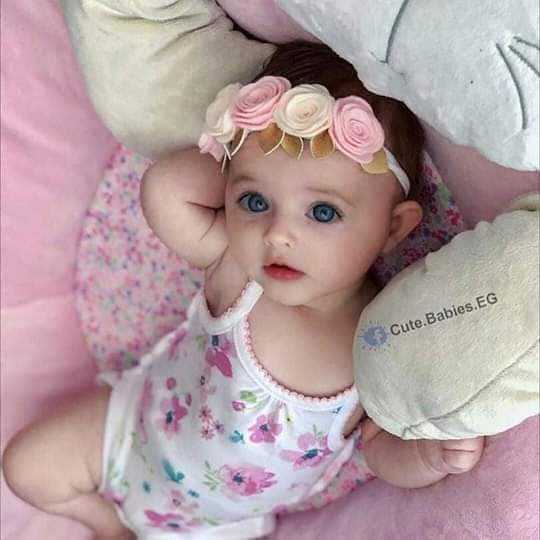 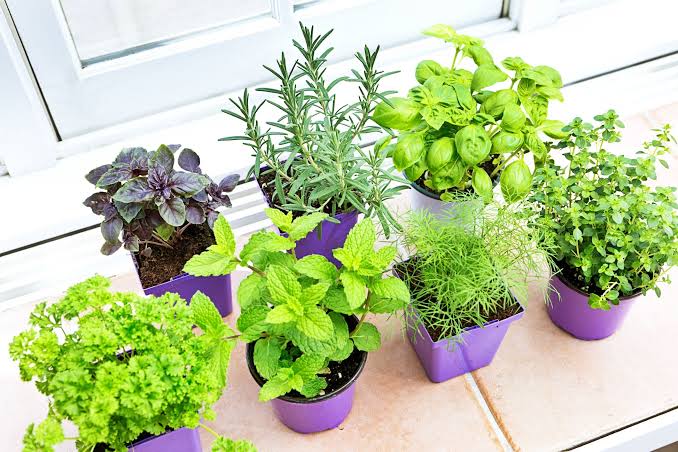 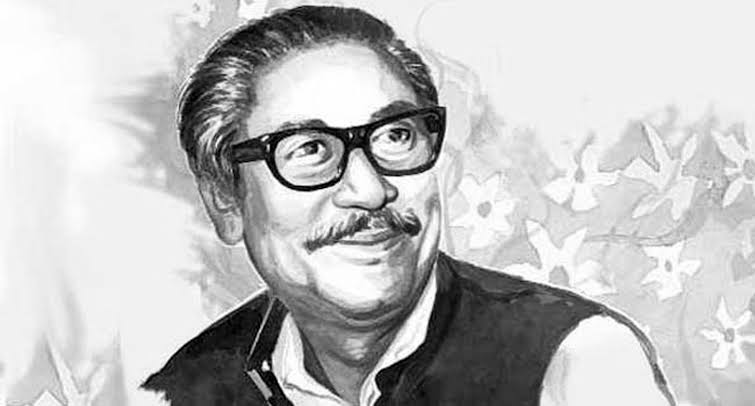 ঔষধি=(ঔষধ তৈরীর বস্তু)
ঔদার্য=(মহানুভতা)
ঔরস- (সহজাত)